What Do You Say, Pro Se?
Daniel Perez, Esq. 
John Walker, Esq.
Vedant Gokhale, Esq.
Zahira DÍaz-VÁzquez, Esq.
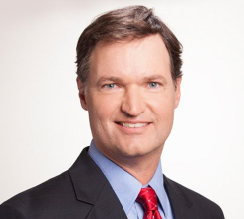 John Walker, Esq.
Sacro & Walker, LLP
Partner
John Walker is a partner with the law firm Sacro & Walker in Glendale, California.  His practice focuses on insurance and business litigation in state and federal courts.  He received his juris doctorate in 1993 from New York University School of Law.
Daniel Perez, Esq.
Wargo, French & Singer LLP
Partner
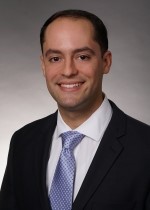 •	Ongoing representation of a national homeowner insurance carrier in federal and state court actions (circuit, county, and small claims) involving breach of contract, bad faith, negligence, petitions for declaratory relief, petitions for appraisal, and fraud.  
•	Ongoing representation of a national commercial general liability carrier in federal and state court actions (circuit, county, and small claims) involving negligence, property damage, business income disputes, landlord/tenant disputes, and bad faith.
•	Defended at-fault drivers and insurance carriers in first- and third-party actions alleging negligence, premises liability, and loss of consortium.
•	Defended a prominent supermarket chain against claims for injuries resulting from alleged negligence in maintaining their premises.
Zahira Díaz-Vázquez, Esq.
AT&T Services, Inc.
Associate Vice-President—Senior Legal Counsel
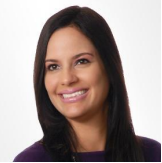 Zahira Díaz-Vázquez is a member of AT&T Services Inc.’s Labor and Employment Litigation team in the United States. In her role, Ms. Díaz-Vázquez handles and assists in the defense of labor and employment litigation matters for all AT&T business units located in the Northeast, Southeast and Midwest regions. She also regularly defends AT&T in labor arbitrations involving disciplinary actions in the Southeast region. Ms. Díaz-Vázquez has extensive litigation and trial experience before both federal and local courts and administrative forums in the Southeast region and Puerto Rico.
Prior to joining AT&T, Ms. Díaz-Vázquez worked for ten years as an employment defense lawyer at various leading labor and employment defense law firms in Florida and Puerto Rico. She also worked as a Field Examiner in the Anti-Discrimination Unit of Puerto Rico’s Department of Labor. Ms. Díaz-Vázquez is admitted to practice law in Florida, Georgia and Puerto Rico.
Vedant Gokhale, Esq.
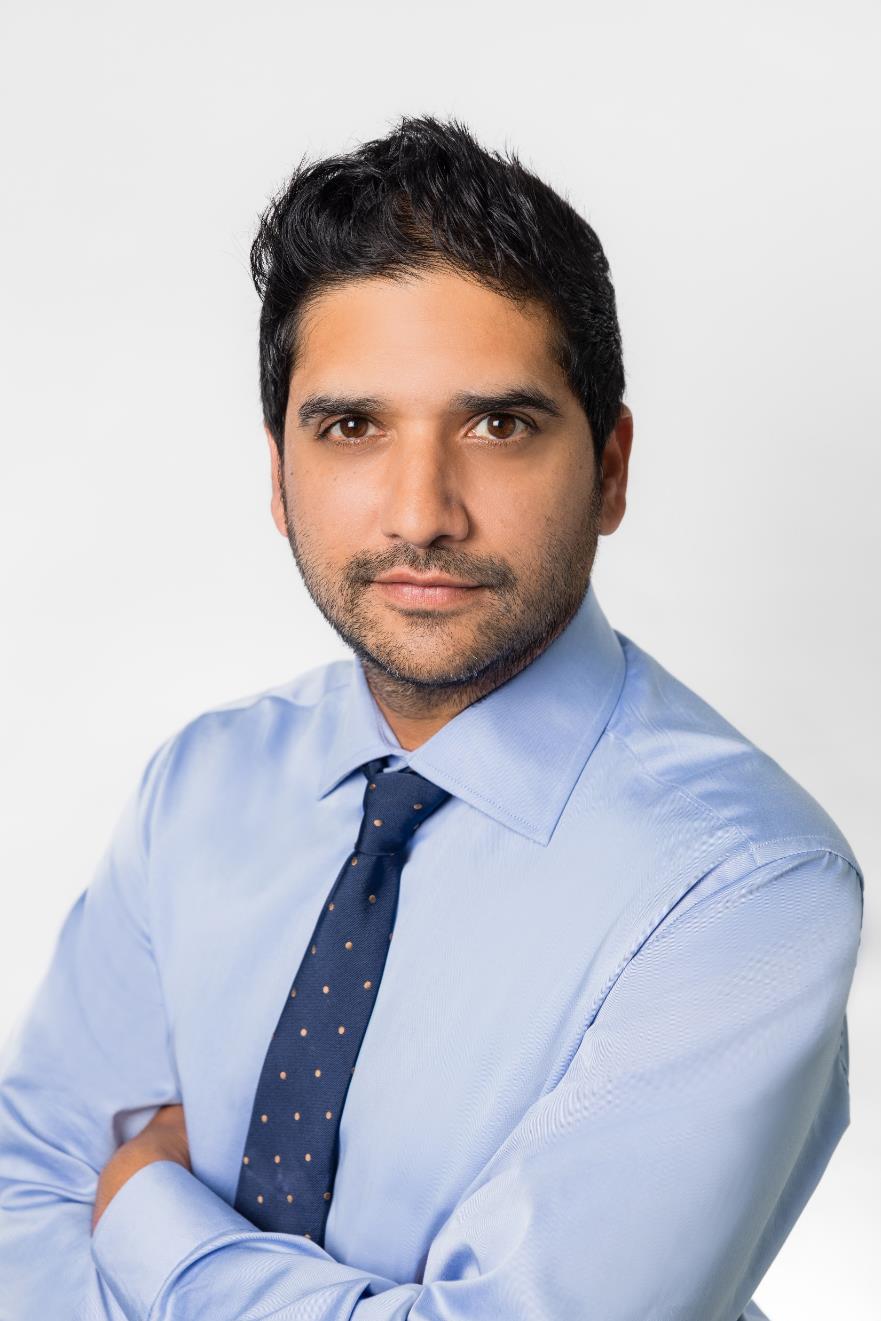 d’Arcambal Ousely & Cuyler Burk LLP (“DO&CB”)
Senior Associate
Vedant has practiced for over fifteen years and has experience working on high profile litigations including mortgage-backed securities cases. He has managed and led the production of large-scale e-discovery. At DO&CB, Vedant manages the ongoing representation of New York State agencies in recapture litigation and continues to work extensively on rescission of life insurance policies. Prior to working at DO&CB, he worked as a solo practitioner specializing in commercial litigation and real estate transactions, as well as at the New York City Department of Consumer Affairs where he assisted in enforcement of the city’s consumer protection laws. He is a graduate of New York Law School and Rutgers University, New Brunswick, NJ. He’s admitted to practice in New York State. He has also appeared as an actor on TV and major motion pictures- a long time ago.
The Model Rules of Professional Conduct (“MRPC”)
Created by the American Bar Association (“ABA”) in 1983 in place of the 1969 Code of Professional Responsibility. 
Nearly all states have adopted it into law in whole or in part. However, always check state statutes for variations. 
MRPC is comprised of many sections. This presentation will focus on Transactions with Persons Other than Clients. 
MRPC is not the exclusive source of ethical rules in the legal profession (e.g., federal/state statutes, Restatement (Third) of the Law Governing Lawyers, Model Code of Judicial Conduct (1972)). 
In contrast to Federal Rules of Civil Procedure or the Federal Rules of Evidence, MRPC is not inherently binding but has come into effect only when states choose to adopt certain rules. 
Attorney violations of the MRPC are not considered negligence per se or malpractice per se (disciplinary measures discussed below).
Why?
Besides the obvious reasons, with the advent of self-help resources in every state, from the state to 	  federal level, there is a large amount of pro se cases filed annually. 
Here are some statistics from 2016 to 2019 for non-prisoner pro se civil filings in U.S. District Courts: uscourts.gov (2/11/21): 
2016: 24,499
2017: 25,599
2018: 26,125
2019: 25,925
Interesting to note that these figures almost double when taking prisoner petitions into account, especially in 2016 after the Supreme Court made it possible for certain prisoners to petition to have their sentences vacated or remanded. 
NY - In 2019, NY reported 220,447 self-represented civil case litigants (www.courtstatistics.org)
TX - in 2019, TX reported 19,715 self-represented civil case litigants (www.courtstatistics.org)
MRPC Rule 4.2 - Communication With One Represented By Counsel
First step when dealing with someone who you think is pro se, is to confirm that that person is in fact pro se. 
MRPC Rule 4.2 - In representing a client, a lawyer shall not communicate about the subject of the representation with a person the lawyer knows to be represented by another lawyer in the matter, unless the lawyer has the consent of the other lawyer or is authorized to do so by law or a court order.
MRPC Rule 4.2 - Notable Comments
The Rule applies even though the represented person initiates or consents to the communication. 
This Rule does not prohibit communication with a represented person, or an employee or agent of such a person, concerning matters outside the representation. For example, the existence of a controversy between a government agency and a private party, or between two organizations, does not prohibit a lawyer from communicating with nonlawyer representatives of the other side regarding a separate matter.
A lawyer who is uncertain whether a communication with a represented person is permissible may seek a court order.
The prohibition on communications with a represented person only applies in circumstances where the lawyer knows that the person is in fact represented in the matter to be discussed. This means that the lawyer has actual knowledge of the fact of the representation; but such actual knowledge may be inferred from the circumstances.
Corresponding State Rules
As noted, also check corresponding state rules for variations. 
FL Rule 4-4.2 mirrors MRPC Rule 4.2 but has the following caveat:
Notwithstanding the foregoing, a lawyer may, without such prior consent, communicate with another’s client to meet the requirements of any court rule, statute or contract requiring notice or service of process directly on a person, in which event the communication is strictly restricted to that required by the court rule, statute or contract, and a copy must be provided to the person’s lawyer. 
NY Rule 4.2 mirrors MRPC Rule 4.2 but also adds the following distinction:
In representing a client, a lawyer shall not communicate or cause another to communicate about the subject of the representation with a party the lawyer knows to be represented by another lawyer in the matter, unless the lawyer has the prior consent of the other lawyer or is authorized to do so by law.
Corresponding State Rules (cont’d)
CA Rule 4.2 also mirrors the MRPC rule and also adds indirect communication:
In representing a client, a lawyer shall not communicate directly or indirectly about the subject of the representation with a person the lawyer knows to be represented by another lawyer in the matter, unless the lawyer has the consent of the other lawyer.
CA also expands on, “subject of the representation,” “matter,” and “person”, commenting that they are not limited to a litigation context. This rule applies to communications with any person, whether in a formal adjudicative proceeding, contract, or negotiation, who is represented by counsel concerning the matter to which the communication relates.
MRPC Rule 4.3 - Dealing With Unrepresented Persons
After you have officially determined that you are dealing with an unrepresented person:
MRPC Rule 4.3 - In dealing on behalf of a client with a person who is not represented by counsel, a lawyer shall not state or imply that the lawyer is disinterested. When the lawyer knows or reasonably should know that the unrepresented person misunderstands the lawyer’s role in the matter, the lawyer shall make reasonable efforts to correct the misunderstanding. The lawyer shall not give legal advice to an unrepresented person, other than the advice to secure counsel, if the lawyer knows or reasonably should know that the interests of such a person are or have a reasonable possibility of being in conflict with the interests of the client.
MRPC Rule 4.3 - Notable Comments
An unrepresented person, particularly one not experienced in dealing with legal matters, might assume that a lawyer is disinterested in loyalties or is a disinterested authority on the law even when the lawyer represents a client. In order to avoid a misunderstanding, a lawyer will typically need to identify the lawyer’s client and, where necessary, explain that the client has interests opposed to those of the unrepresented person.
The Rule distinguishes between situations involving unrepresented persons whose interests may be adverse to those of the lawyer’s client and those in which the person’s interests are not in conflict with the lawyer’s client’s. In the former situation, the possibility that the lawyer will compromise the unrepresented person’s interests is so great that the rule prohibits the giving of any advice, apart from the advice to obtain counsel. 
Whether a lawyer is giving impermissible advice may depend on the experience and sophistication of the unrepresented person, as well as the setting in which the behavior and comments occur. This Rule does not prohibit a lawyer from negotiating the terms of a transaction or settling a dispute with an unrepresented person. So long as the lawyer has explained that the lawyer represents an adverse party and is not representing the person, the lawyer may inform the person of the terms on which the lawyer's client will enter into an agreement or settle a matter, prepare documents that require the person's signature and explain the lawyer's own view of the meaning of the document or the lawyer's view of the underlying legal obligations.
Corresponding State Rules
FL RPC 4-4.3, NYRPC 4.3  and CA 4.3 mirror MRPC 4.3. 
However, when adopting the MRPC rule in CA there was a lot of debate surrounding the giving of legal advice to an unrepresented person. It was suggested that unless the unrepresented person retains counsel, the lawyer will be unreasonably restricted in attempting to inform the person of the lawyer’s client’s legal positions
Specifically Comment [2] to CA 4.3 is a substantial revision of the corresponding MRPC rule comment and clarifies the prohibition on giving “legal advice”. In particular, it includes the important point that a lawyer does not give legal advice to an unrepresented person when the lawyer states a legal position on behalf of his or her client. 
Another distinguishing comment, Comment [5] to CA 4.3, states that a lawyer does not engage in conduct involving dishonesty, fraud, deceit or reckless or intentional misrepresentation when a lawyer “advises clients or others about, or supervises, lawful covert activity in the investigation of violations of civil or criminal law or constitutional rights, provided the lawyer’s conduct is otherwise in compliance with these rules and the State Bar Act.”
Corresponding State Rules (cont’d)
A lawyer may or may not be able to “friend” [on social media platforms] an unrepresented witness using the lawyer’s own name and profile. The Florida Bar Professional Ethics Committee has not addressed the issue but may take the position that any friend request would have to clearly indicate that a lawyer is making the request in a representational capacity.
RECAP - What Can You Say?
What can you do? 
Identify your client and, where necessary, identify that your client’s interests are opposed to those of the unrepresented party;
Negotiate terms of a transaction, settle a dispute (but must be clear that you represent an adverse party);
Prepare settlement agreements/documents and explain your view of meaning of document and or underlying legal obligation; 
Provide accurate statements of law and or legal positions of behalf your client (CA comment). 
What can’t you do?
State or imply that you, the attorney, are disinterested;
Imply you are acting on unrepresented person’s behalf;
Suggest proper course of action amongst legal options.
What Can You Say? (cont’d)
Also, know your unrepresented person: focus is on what the unrepresented person reasonably heard and understood, which depends to some extent on sophistication of unrepresented person and the setting in which communication occurred.
Don’t engage in tactics designed to harass, delay, or burden an unrepresented person. Be  aware of:
Rule 4.4: Respect for Rights of Third Persons
(a) In representing a client, a lawyer shall not use means that have no substantial purpose other than to embarrass, delay, or burden a third person, or use methods of obtaining evidence that violate the legal rights of such a person.
(b) A lawyer who receives a document or electronically stored information relating to the representation of the lawyer's client and knows or reasonably should know that the document or electronically stored information was inadvertently sent shall promptly notify the sender.
What Can You Say? (cont’d)
Additionally, you don’t want to run afoul of MRPC Rule 4.1. 
MRPC Rule 4.1 - Truthfulness in Statements to Others- In the course of representing a client a lawyer shall not knowingly:
(a) make a false statement of material fact or law to a third person; or
(b) fail to disclose a material fact to a third person when disclosure is necessary to avoid assisting a criminal or fraudulent act by a client.
This generally turns on whether the statement is material, but don’t rely on materiality to protect you from discipline for misleading statements. 
This rule prohibits an attorney from making false statements of material fact or law to a third person. ‘Material fact’ is not specifically defined in the rules, but the comment to Model Rule 4.1 explains that materiality depends on the circumstances. The comment includes two examples of nonmaterial statements: (1) ‘estimates of price or value placed on the subject of a transaction’ and (2) ‘a party's intentions as to an acceptable settlement of a claim…
Courts
How do courts treat pro se litigants? 
Standards of pleadings 
Judge’s role when dealing with unrepresented parties – Jones v. Moore, USDC, S.D. Florida, 2008 WL 384557
Pleadings held to less stringent standard but still need to meet minimal standards.
Leeway is provided but cannot cross the line to where the court is serving as de facto counsel for a party.
Do different procedural and or evidentiary rules apply to pro se litigants?
 No, but sometimes pro se are given more leniency. 
A fundamental principle of fairness in litigation is that the rules of procedure apply to all parties, including pro se litigants. While the courts ultimately adhere to this concept, many will exhibit great patience with pro se parties who fail to strictly adhere to the rules, in the interest of assuring them the same access to justice as represented parties, even if that comes at times at the expense of procedural efficiency.
Courts (cont’d)
However, although courts sanctioning pro se parties for failing to follow the rules is a relatively rare event, it does happen, reaffirming the overarching principle that the rules apply to everyone.
In Vaks v. Quinlan, et al., Civil No. 18-12751 (D. Mass. Feb. 24, 2020), pro se plaintiff filed a motion to compel and for sanctions, arguing that the defendants and their attorneys were obstructing the discovery process, refusing to produce documents, and violating “every Federal Rule . . . related to discovery” in bad faith. This motion backfired, as it led the court to review the conduct of the parties on both sides. The court concluded that it was the plaintiff, not the defendants, who had flouted the rules. The plaintiff filed late discovery requests, which the court found to be overly broad and disproportional to the case; made a material misrepresentation to the court, in writing; and filed documents with the court that were obtained in discovery subject to a protective order, without seeking to file them under seal.
MRPC 4.2-Case Law (communication with one represented by counsel)
Interesting cases that have commented or ruled on MRPC 4.2:
“Whereas a lawyer could be sanctioned for interviewing a represented party even if that party “initiates” the communication and consents to the interview.” State of Louisiana v. Montejo, 129 S.Ct. 2079.
“Unless one were to broadly construe the term “party,” the language of Rule 4.2 does not on its face involve, or in any way prohibit, ex parte contact with former employees. There is no indication in the text of Rule 4.2 that such a construction is warranted or was contemplated by the rule's drafters. The plain meaning of the phrase “party the lawyer knows to be represented by another lawyer in the matter” means a party to the litigation. A former employee with no present relationship to the organizational party is not a “party” as referred to in the rule.” John E. Aiken v. The Business and Industry Health Group, Inc., 885 F.Supp 1474.
CA MRPC 4.3 Case Law (unrepresented persons)
In Continental Ins. Co. v. Superior Court, 32 Cal. App.4th 94, CA Court of Appeals uphleld lower court holding denying a disqualification motion.   
“As we interpret the June 27 order, in light of the instant record, the court expressly declined to find that Goldstein violated any rule of professional conduct, or was guilty of misconduct, despite the fact that the disqualification motion asserted that Goldstein violated ABA Rules 4.1 and 4.3, and that Goldstein engaged in misconduct in his dealings with Robleto. The June 27 order states: “Mr. Robleto was misled by statements of, or a failure to make relevant disclosing statements by, Mr. Goldstein.” The court did not find that Goldstein knowingly made a false statement of material fact to Robleto (ABA Rule 4.1), or that Goldstein stated to Robleto that he was disinterested or that Goldstein knew or reasonably should have known that Robleto misunderstood his (Goldstein's) role in the matter.
The most we reasonably can infer from the June 27 order is that Robleto was misled as to Goldstein's role in the case and because of Robleto's misunderstanding (or confusion) as to Goldstein's role, Robleto was willing to talk to him informally about the case. Yet the court expressly found that the information Goldstein obtained from Robleto “would have developed in the case in any event,” was “without any disadvantageous consequences to any party,” and “Disqualifications at this stage of the case for the objected to action would serve no purpose.”(emphasis added).
FL MRPC 4.3 Case Law (unrepresented persons)
In re Banco Santos, S.A., 2014 WL 5655025, at *10 (S.D. Fla. November 3, 2014) citing Suck v. Sullivan, 1999 WL 33437564, at *2 (Mich. Ct. App. August 27, 1999) – no duty to attorney to recommend that a person who is not represented by counsel confer with an attorney under any circumstance. 
Therriault v. Berghmans, 788 So. 2d 1119 (Fla. 2d DCA 2001)
Former husband sought disqualification of counsel after he alleged that the attorney, who was representing the former wife, gave him improper legal advice and misled him.  Appellate court reversed the ruling of disqualification but agreed the communications were improper and may have been cause for disciplinary action.  Disqualification would have been warranted if there was an unfair advantage gained or if the former husband suffered injury as a result of attorney’s conduct.
NY MRPC 4.3 Case Law (unrepresented persons)
In Warner Bros, Inc. v. Dae Rim Trading, Inc. et. al, 677 F. Supp 740. A judge in the USDC, SDNY ruled that an attorney wasn’t in violation of MRPC Rule 4.3 when the attorney obtained the consent of defendant to a preliminary injunction, but that the attorney’s actions were questionable -
“The testimony of Yun Yon Cho, and the evidence as a whole that Mr. Dunnegan [plaintiff’s counsel] knew that Dae Rim and Yun Yon Cho were not represented by counsel, that he did not advise them to retain counsel, and that his obtaining the consent of Yun Yon Cho to a preliminary injunction was under the circumstances of doubtful fairness. In this connection, I have in mind Rule 4.3 of the American Bar Association Model Rules of Professional Conduct, which deals with transactions between a lawyer and an adversary lay party, not represented by an attorney. Whether Mr. Dunnegan was in violation of this Rule is doubtful. Mr. Dunnegan, an attorney, was in effect telling a layman that she would be better off signing the consent since she would then not have to consult a lawyer immediately and would not have to appear in Court on the July 11, 1984, return date. This appears, however, at the least to be questionable treatment by a lawyer of an adversary party, known to him not to be then represented by counsel.” (emphasis added).
In NY State Court, a judge denied a motion to dismiss on the grounds of improper communication by an attorney stating, “neither Rule 4.2 nor Rule 4.3 prohibits Mr. Steckman [attorney] from communicating with Mr. Ma [unrepresented party] with respect to hearing dates, adjournments, or the exchange of documents” 958 N.Y.S.2d 646.
Cases Of Note Involving Motions To Disqualify Attorneys For MRPC Violations
In re Parmalat Securities Litigation, 570 F.Supp.2d 521, the Southern District Court of New York, states in regard to motions to disqualify attorneys for violations to the MRPC rules: 
But even assuming arguendo the applicability of the Model Rules and that Pavia violated Rule 4.1, it would not follow that Pavia breached a legal duty to the plaintiffs. See Model Rules of Prof’l Conduct, Preamble and Scope (“Violation of a Rule should not itself give rise to a cause of action against a lawyer nor should it create any presumption in such a case that a legal duty has been breached.... The Rules ... are not designed to be a basis for civil liability.”).(emphasis added).
Cases Of Note Involving Motions To Disqualify Attorneys For MRPC Violations (cont’d)
United States District Court of New Jersey addressed motion to disqualify in, In Essex County Jail Annex Inmates, et. al., v. James W. Treffinger, et. al, 18 F. Supp. 2d 418 (1998), and held: 
“As a general matter, a district judge should disqualify the offending counsel when the integrity of the adversarial process is at stake. As noted by the Second Circuit, the business of the court is to dispose of litigation and not to act as a general overseer of the ethics of those who practice here unless the questioned behavior taints the trial of the cause before it. Put differently, if past improprieties are shown to have occurred, disqualification is appropriate where the likelihood of public suspicion or obloquy outweighs the social interest which will be served by a lawyer's continued participation in a particular case. In the same vein, a violation of professional ethics rules does not alone trigger disqualification ...; rather, a trial judge should primarily assess the possibility of prejudice at trial that might result form the attorney's unethical act.” (emphasis added).
Abuse from Pro Se Litigants
Communication challenges with pro se litigants extend far beyond ethical considerations.
Threats of physical harm.
Submit a police report.
Advise the court.
Insults based on race, sexual orientation, etc.
Threats to multiply lawsuits.
Be aware of vexatious litigant standards in your jurisdiction.
A vexatious litigant designation may limit future actions by requiring court approval before filing, and may result in the pro se litigant being required to post a bond to cover possible court costs of the prevailing party.
Abuse from Pro Se Litigants (cont’d)
Do not respond to inappropriate pro se communications in kind.
Do not return insults with insults.
Do not respond in jest, or in any way that could be ambiguous or misinterpreted without additional context being provided.
No response is usually the best response.
Keep your client apprised of all improper communications from pro se individuals (threats, insults, deal-making, etc.)
Disciplinary Measures
The ABA does not specifically provide for sanctions. Sanctions are Determined on a state-by-state basis as each state has its own process.
CA Disciplinary Measures
A lawyer admitted to practice in California is subject to the disciplinary authority of California, regardless of where the lawyer’s conduct occurs. 
A lawyer not admitted in California is also subject to the disciplinary authority of California if the lawyer provides or offers to provide any legal services in California. 
A lawyer may be subject to the disciplinary authority of both California and another jurisdiction for the same conduct.
CA Disciplinary Measures (cont’d)
California State Bar Administers Own Disciplinary Process. The State Bar administers its own disciplinary system primarily through OCTC and the State Bar Court (SBC). OCTC receives, investigates, and prosecutes cases against attorneys, while the SBC adjudicates these cases. 
Generally, the disciplinary process consists of four stages: (1) Intake, in which complaints are received; (2) Investigation, in which cases are investigated; (3) Charging, in which OCTC determines whether to formally file charges; and (4) Hearing, in which OCTC prosecutes cases in the SBC. 
OCTC currently prioritizes the processing of cases based on potential risk to members of the public. State law currently requires the State Bar to complete the first three stages of the disciplinary process—specifically for OCTC to dismiss a complaint, admonish an attorney, or file formal charges against an attorney—within 180 days after receipt of a written complaint for “noncomplex” cases and 365 days for “complex” cases.
FL Disciplinary Measures
The Florida disciplinary has multiple stages, levels of review and participants that provide a checks and balances approach throughout the process. The potential outcomes of a disciplinary case range from file closure/dismissal, to diversion, to the issuance of a sanction. It is only considered “discipline” if a sanction is issued, and that sanction then becomes part of the respondent’s permanent, public Bar disciplinary record.
Dismissal or Finding of No Probable Cause – after investigation, if the alleged conduct does not constitute a violation of the Bar rules, then the Bar may decide not to pursue an inquiry and may close the file or issue a finding of no probable cause. This results in the termination of proceedings against respondent with no discipline.  
Diversion, mediation, and arbitration – The Bar can utilize these alternatives for cases involving minor transgressions or for cases that do not rise to the level of requiring resolution within the disciplinary framework. If completed successfully, these alternative dispute resolution methods are not considered discipline.
Disciplinary Sanctions – If a lawyer is found guilty of a disciplinary violation, the following actions may be issued by the Florida Supreme Court – Disbarment, Disciplinary Revocation/Disbarment on consent (lawyer agrees to surrender license), Suspension, public reprimand, admonishment, probation, restitution, and forfeiting attorneys’ fees.
NY Disciplinary Measures
A lawyer admitted to practice in NY is subject to the disciplinary authority of NY, regardless of where the lawyer’s conduct occurs. 
However, a lawyer may be subject to the disciplinary authority of both NY and another jurisdiction where the lawyer is admitted for the same conduct. 
In New York State, authority over the conduct of attorneys rests with the Appellate Division of State Supreme Court and the discipline and grievance committees (the “committees”) appointed by that court.
NY Disciplinary Measures (cont’d)
NY’s discipline and grievance committees are made up of both attorneys and non-attorneys, working with a court-appointed, state financed, full-time professional staff. 
Each committee investigates the complaints received by it or, in some cases, refers the complaint to a county bar association for resolution. 
If the committee determines after investigation that the attorney’s conduct was improper, it can send the attorney a letter of caution, admonition or reprimand, advising him or her of the impropriety of the conduct. 
These letters are not made public but are retained as part of the attorney’s record. The complainant is advised if action is taken. 
In cases of serious misconduct, the committee may refer the matter to court for action. If the court, after a hearing by a disciplinary panel or referee, decides to take disciplinary action against that attorney, the decision customarily is made public.